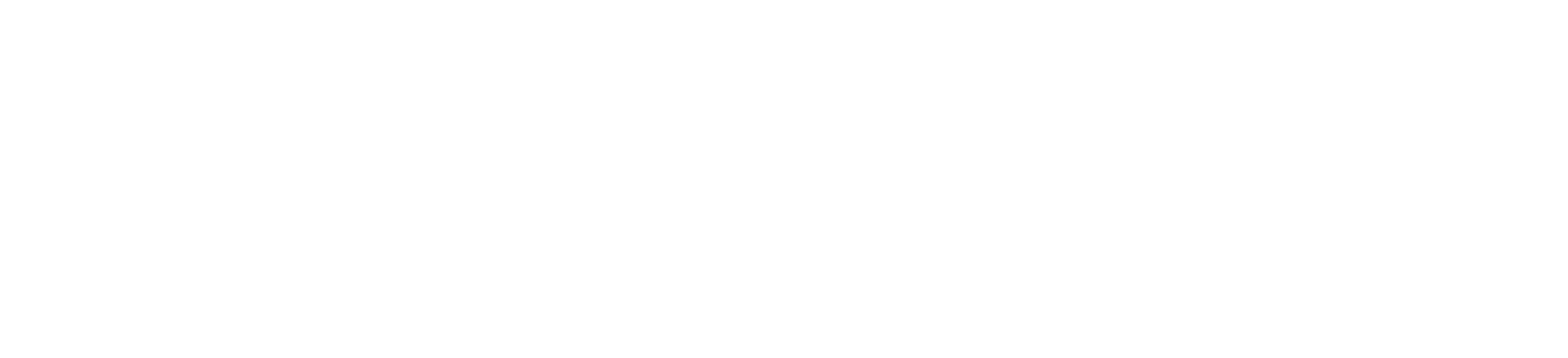 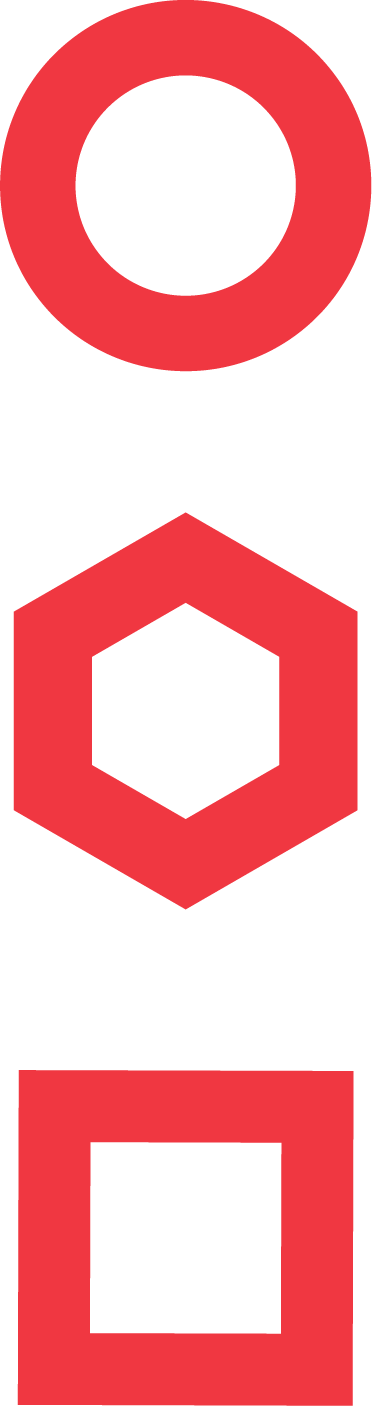 Aktualizace postupů a digitalizace procesu posuzování psychické způsobilosti pro výkon vybraných zaměstnání ve společnosti Správa železnic

Konzultace k možnostem řešení výzkumné potřeby
Technologická agentura České republiky
29. 06. 2022
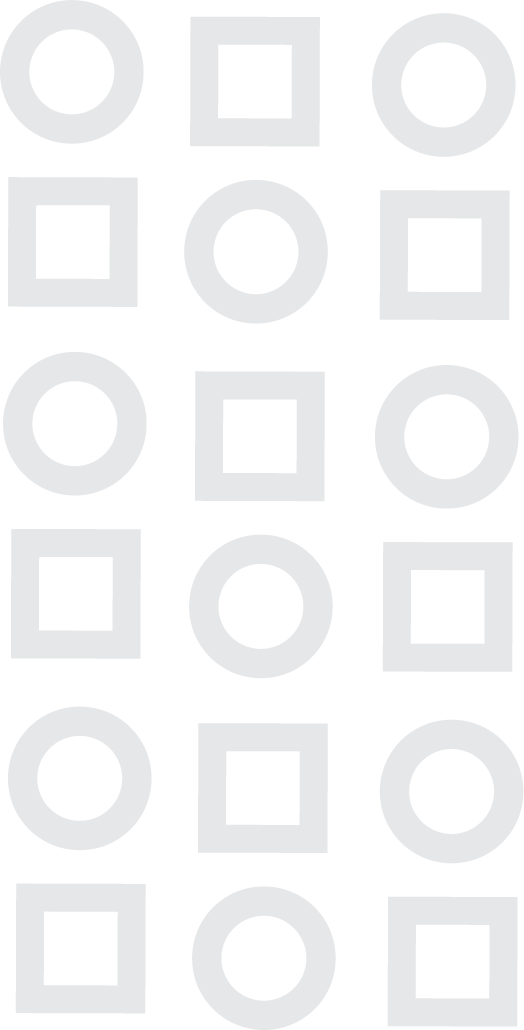 Obsah
Základní data
Aktivity
Výstupy
Kvalifikační předpoklady
Doba řešení & cena
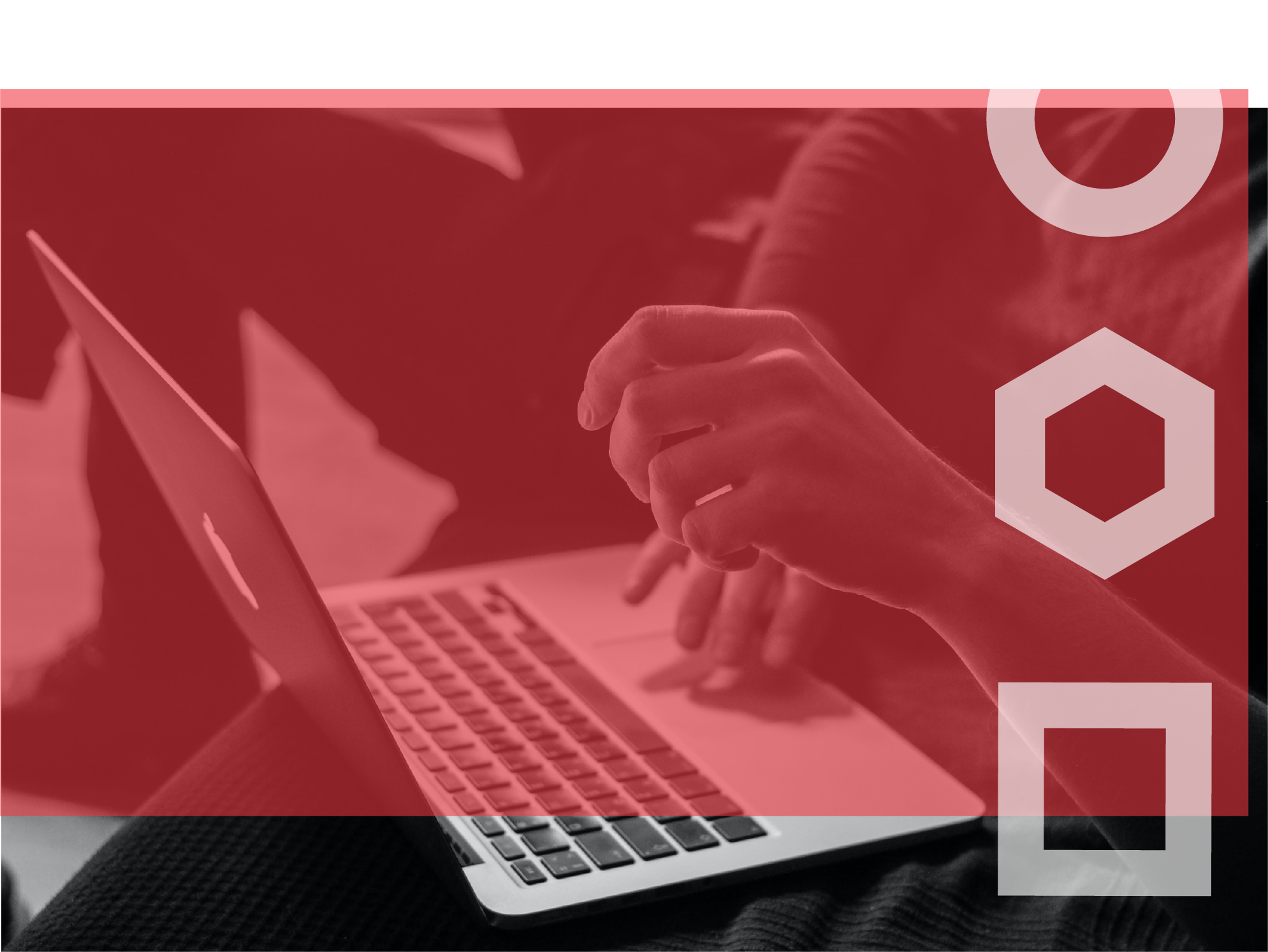 ZÁKLADNÍ DATA
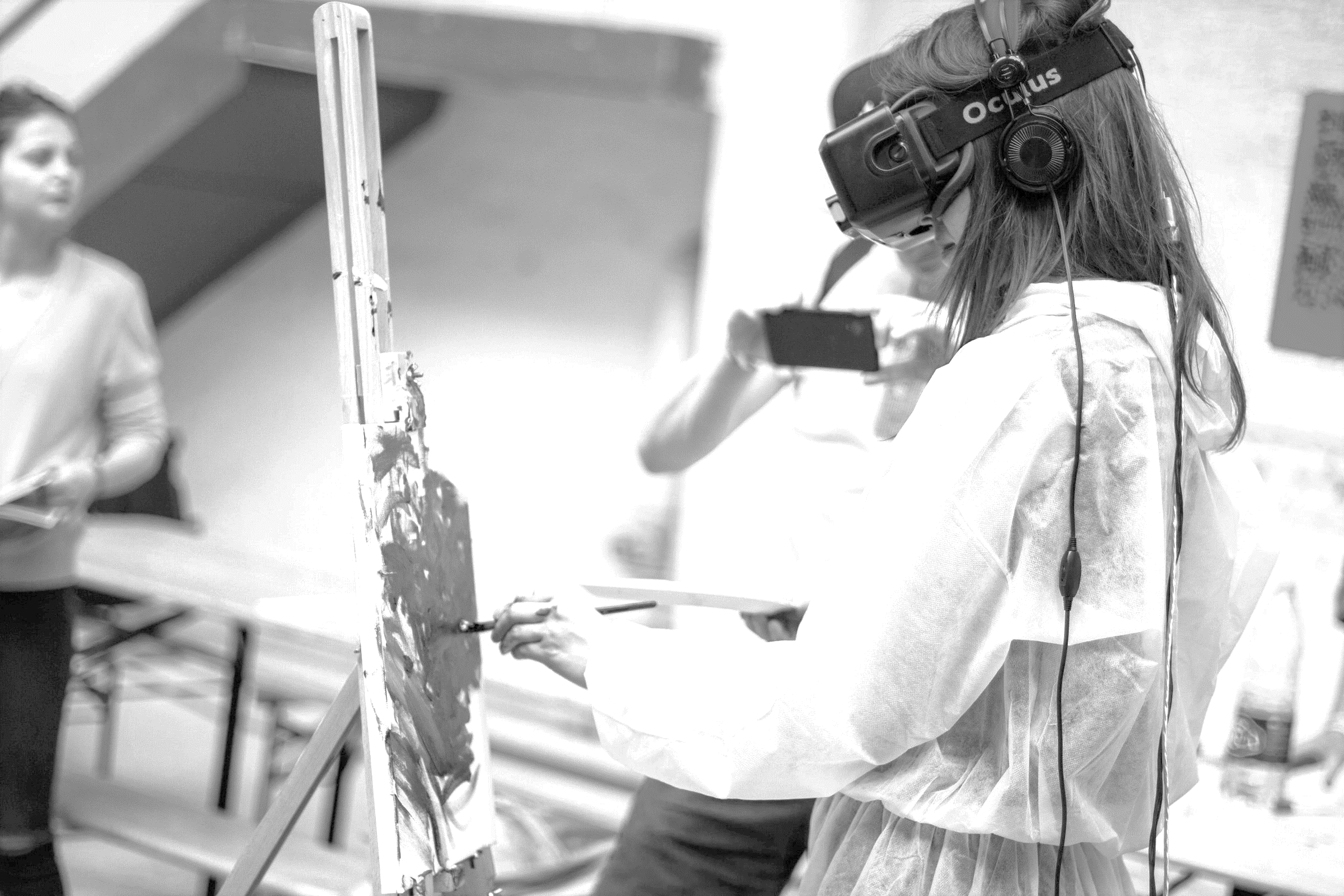 Garant výzkumné potřeby: Ministerstvo dopravy
Gestor výzkumné potřeby: Správa železnic
Základní data
Obory: 
	Psychologie, Informatika, 	Bezpečnost a ochrana z	draví
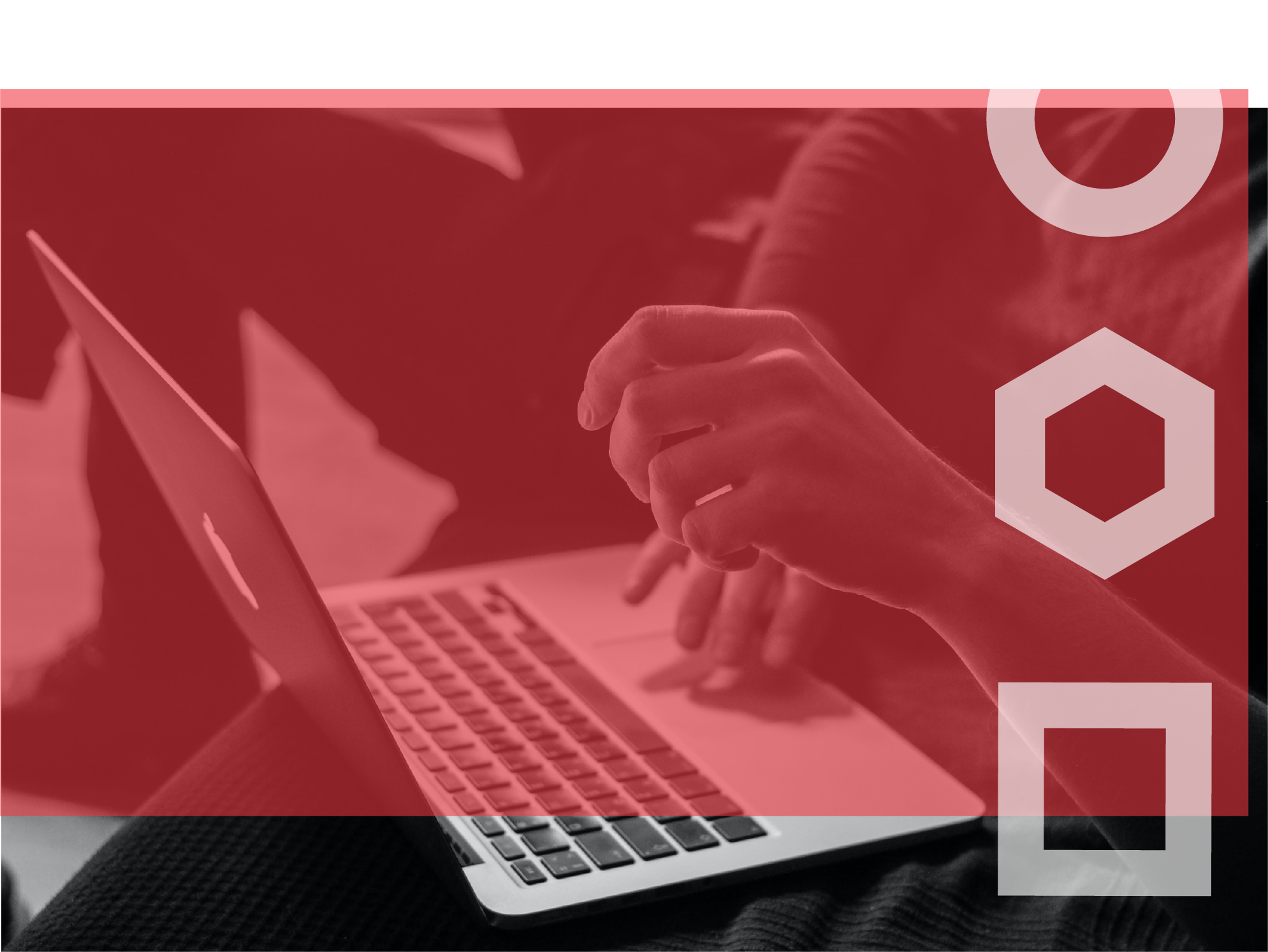 AKTIVITY
Předmět výzkumné potřeby
Analýza obsahu práce u posuzovaných zaměstnání a definování psychických nároků na výkon zaměstnání.

Analýza aktuálního katalogu prací a posouzení vhodnosti zařazení nových zaměstnání pro posouzení.

Posouzení aktuálních postupů posuzování (psychodiagnostické metody – vč. norem, kritérií posouzení, postupů posouzení) a aktualizace (úprava metod, doplnění).

Provedení validační studie s cílem prokázání vhodnosti nově navrhovaného postupu posuzování.

Digitalizace postupu posouzení – vytvoření a pilotní otestování.
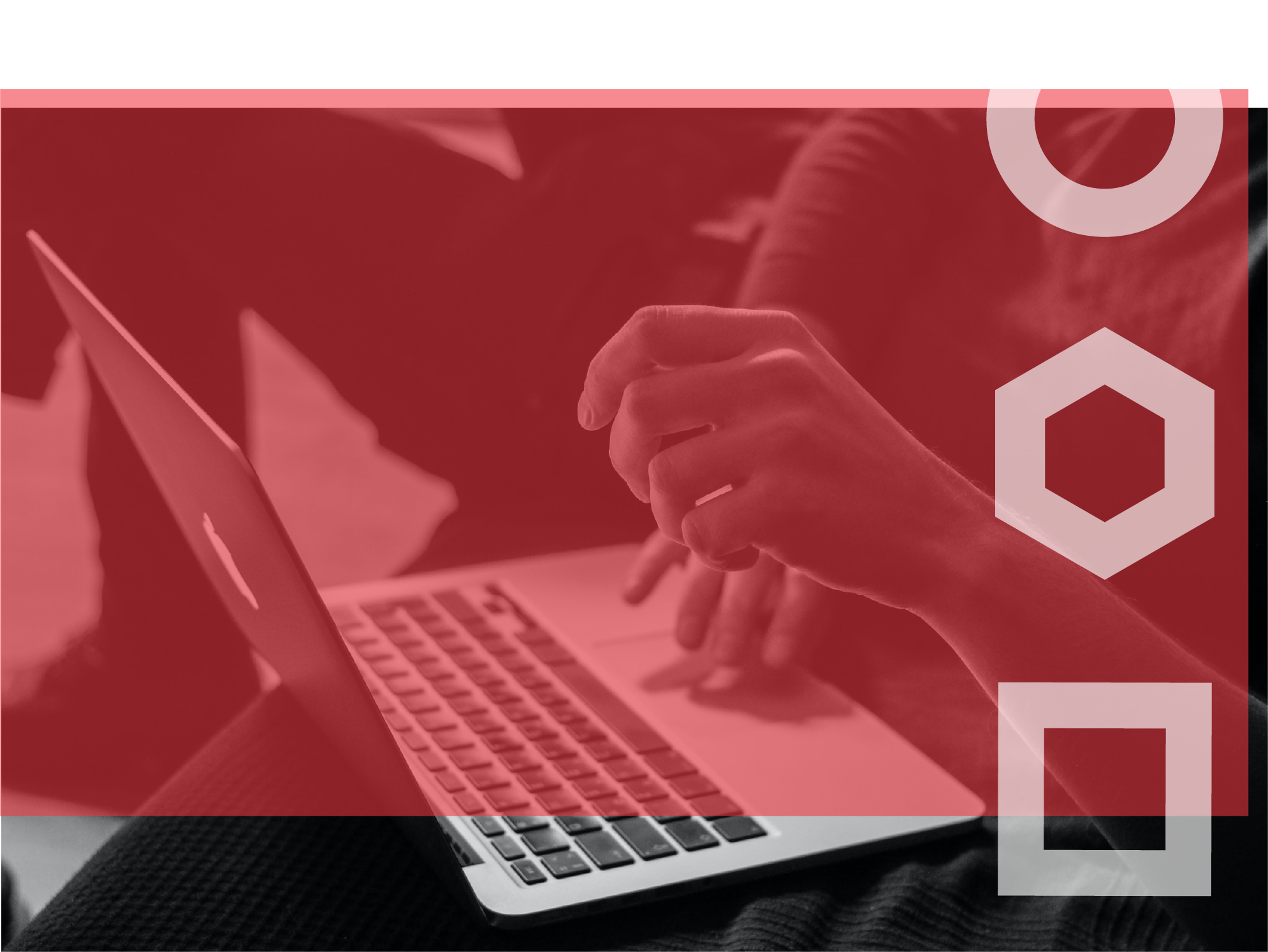 VÝSTUPY
Výsledky & výstupy
V - výzkumná zpráva: Analýza obsahu práce u posuzovaných zaměstnání; definice psychických nároků a návrh zaměstnání pro posuzování.

O - Interní metodický pokyn GŘ pro posuzování psychických nároků pro výkon vybraných zaměstnání (procesní aspekty posouzení, metodika).

V - výzkumná zpráva: Validační studie.

O -Vytvoření a pilotní otestování on-line pracovního prostředí („střecha“ nad aktuálním softwarovým řešením, plně digitalizovaný průběh vyšetření, vč. vedení kartotéky a archivace).
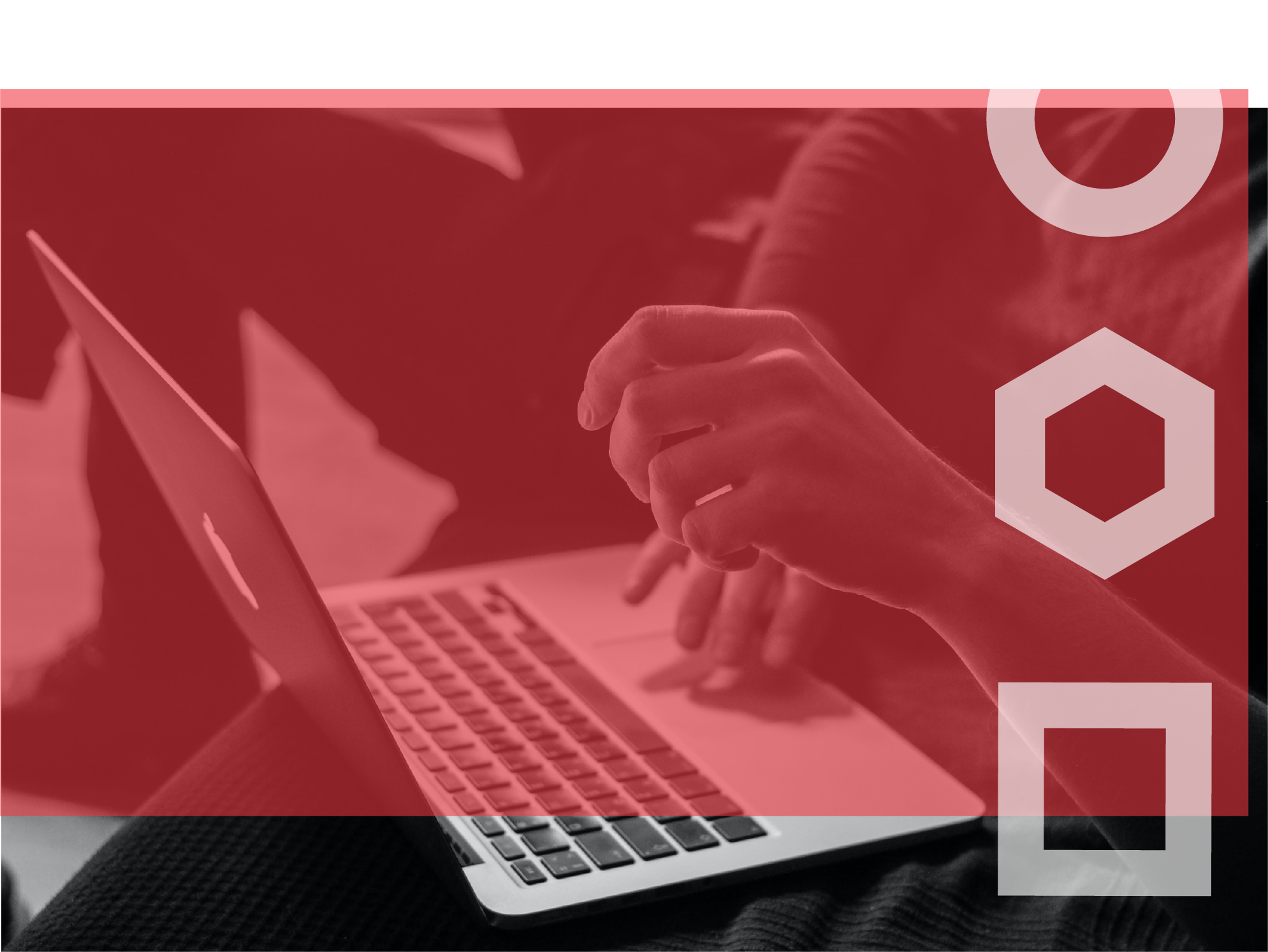 KVALIFIKAČNÍ PŘEDPOKLADY
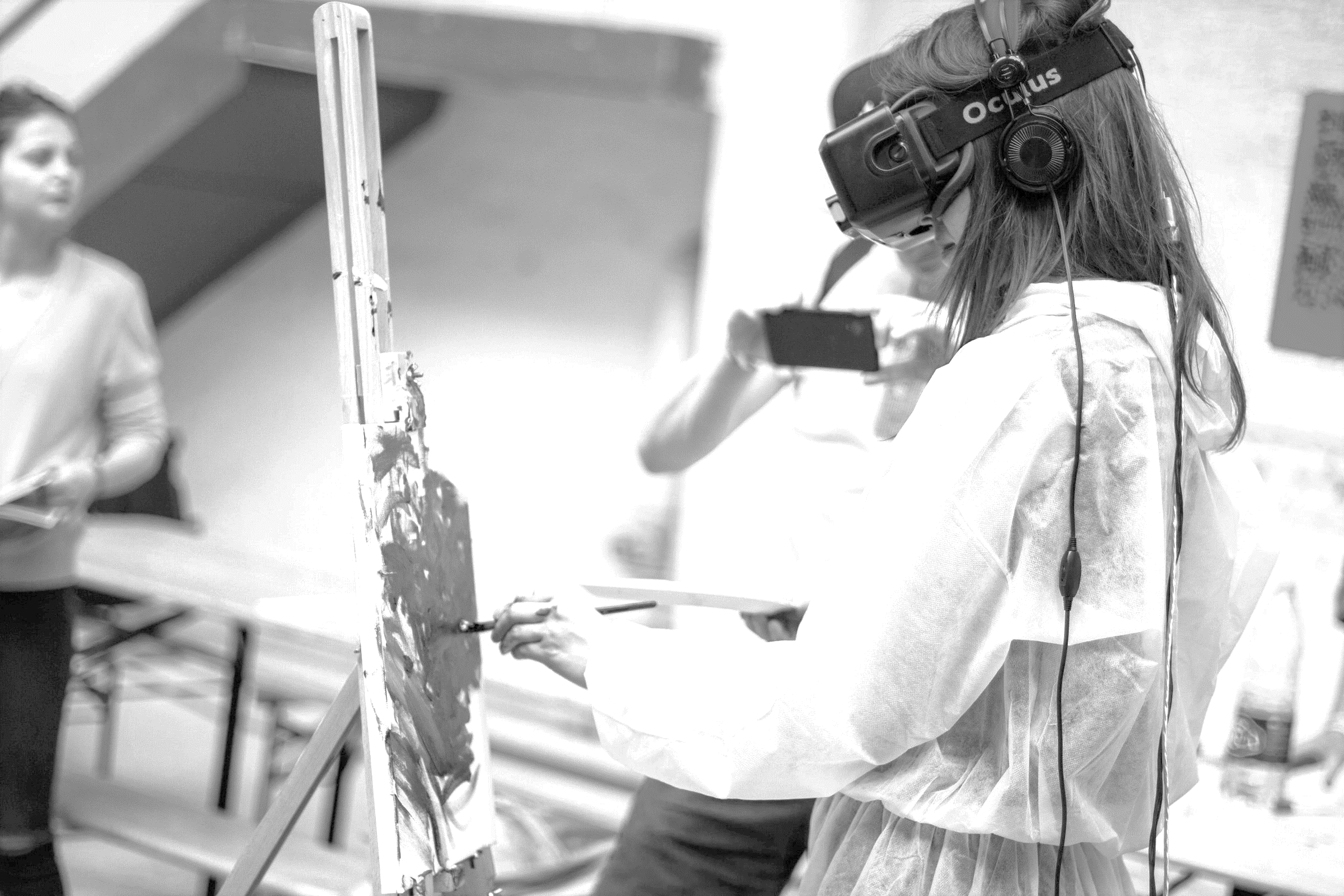 psychologie, psychodiagnostika, metodologie výzkumu

pracovní psychologie, dopravní psychologie, resp. drážní doprava

expert v oblasti informačních systémů a informačních technologií
Kvalifikační předpoklady
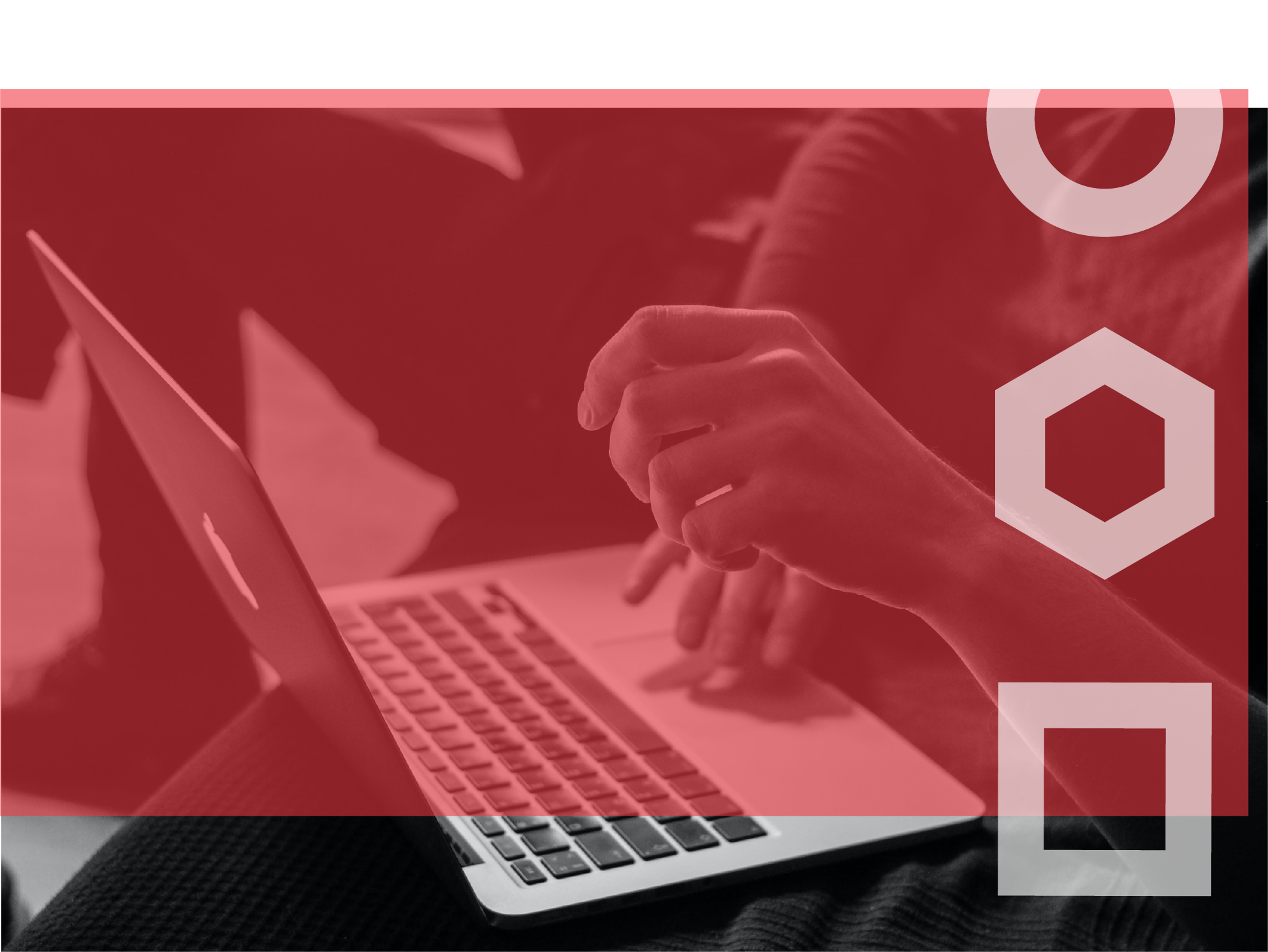 DOBA ŘEŠENÍ & CENA
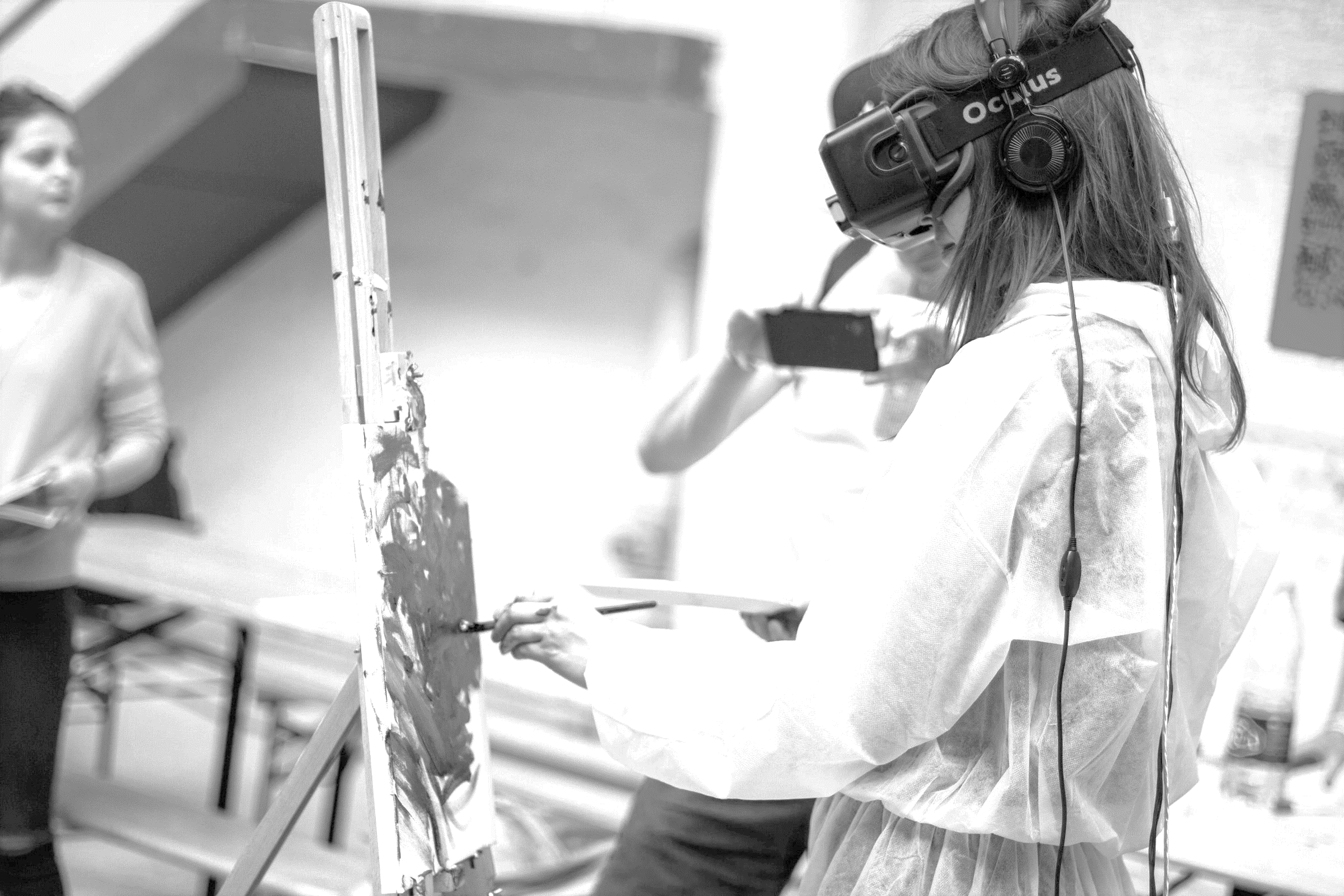 Cena: předpoklad cca 6 mil. Kč

Doba řešení od 2023, max. 2 roky
Doba & cena
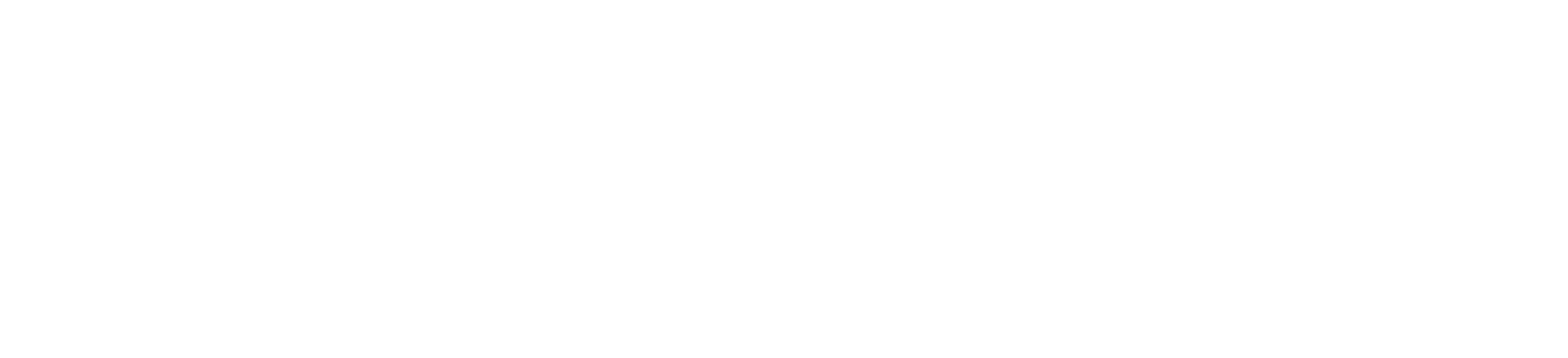 www.tacr.cz